mevB‡K ï‡f”Qv I Awfb›`b
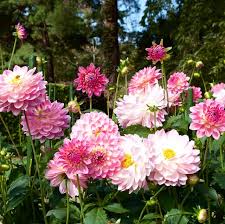 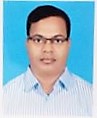 wbg©j cvj 
cÖfvlK (wnmveweÁvb)
Avqye wewe wmwU K‡cv©‡ikb K‡jR|
 KY©dzjx,PÆMÖvg|
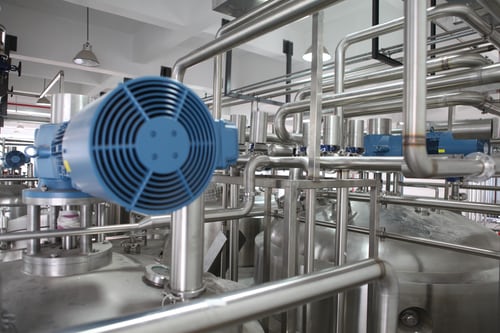 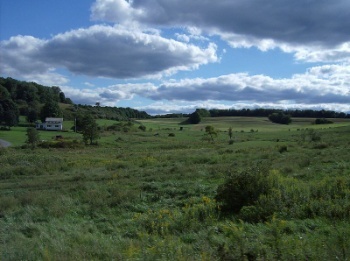 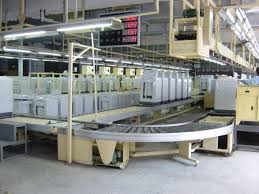 `„k¨gvb m¤ú`
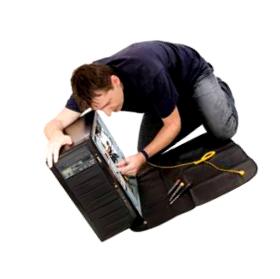 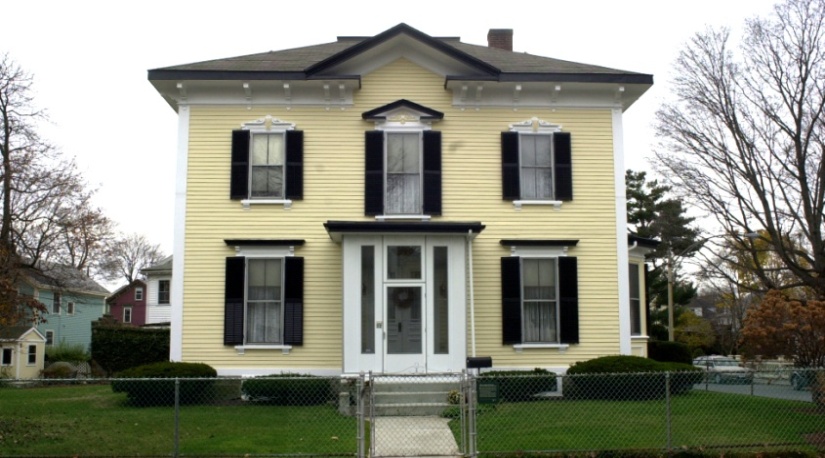 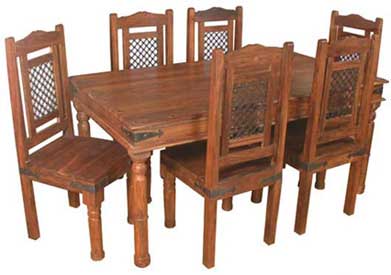 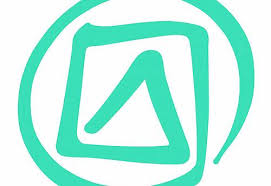 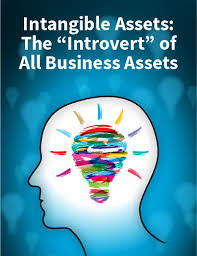 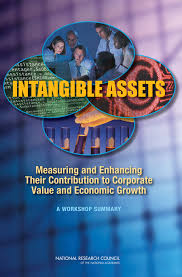 A`„k¨gvb m¤ú`
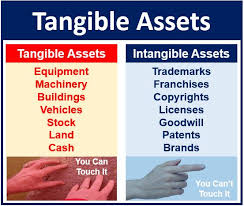 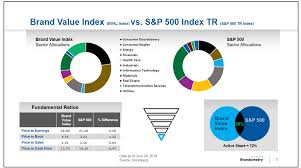 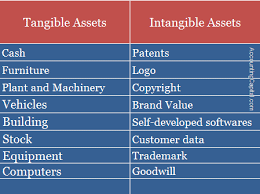 wnmveweÁvb 1g cÎ
8g Aa¨vq
`„k¨gvb I A`„k¨gvb m¤ú‡`i wnmve
wkLb dj


	 G Aa¨v‡qi µgn«vmgvb c×wZ‡Z AePq mviYx
  µgn«vmgvb c×wZ‡Z cÖ‡qvRbxq Rv‡e`vmg~n
  GKwU m„Rbkxj cÖ‡kœi mgvavb
m„Rbkxj cÖkœ
h‡kvi †evW©-2017
wbUj †Kv¤úvwb 1 Rvbyqvwi, 2011 mv‡j 5,00,000 UvKv g~‡j¨i GKwU †gwkb µq K‡i| †gwk‡bi mv‡_ m¤ú„³ LiP wnmv‡e cwienb e¨q 60,000 UvKv Ges ms¯’vcb e¨q eve` 90,000 UvKv LiP nq| †gwkbwUi AvbygvwbK Avqy®‹vj 10 eQi Ges fMœvve‡kl g~j¨ 50,000 UvKv| cÖwZ eQi 31 wW‡m¤^i Zvwi‡L wnmve el© †kl nq| µgn«vmgvb †Ri c`awZ‡Z AePq avh© Kivi wm`&avšÍ MÖnY Kiv nq|

(K) µgn«vmgvb †Ri c×wZ‡Z AeP‡qi nvi wbY©q Ki|	2
(L) cÖ_g `yB eQ‡ii Rv‡e`v `vwLjv `vI|	4
(M) cÖ_g Pvi eQ‡ii AePq LiP wnmve cÖ¯‘Z Ki|	4
mgvavbt
K) µgn«vmgvb c×wZ‡Z AePq nvi  = 
GLv‡b n = 10 eQi	
 S   = fMœve‡klgyj¨ 50000 UvKv	     = 1 -10 shift^ (65000 /650000)=
C = µqg~j¨ 650000 UvKv 	= 23%
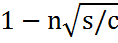 AePq mviYx
2011 mv‡ji cÖ‡qvRbxq Rv‡e`v mg~nt
2012 mv‡ji cÖ‡qvRbxq Rv‡e`v mg~nt
AePq wnmve
AePq mwÂwZ wnmve
evoxi KvR
wm‡jU †evW©-2017
Rbve mv`gvb bynxb GKRb d¨vkb wWRvBbvi whwb Òmv`gvb A‡Uv d¨vkb wWRvBb nvDmÓ Gi KY©avi| wZwb 2012 mv‡ji 1 RyjvB Zvwi‡L Rvcvb †_‡K 10,00,000 UvKv g~‡j¨i GKwU ¯^qswµq wWRvBb †gwkb Avg`vwb K‡ib| †gwkbwUi Dci 15% f¨vU cÖ`vb K‡ib| †gwkbwUi Avbqb LiP I ms¯’vcb LiP eve` h_vµ‡g 10,000 UvKv Ges 15,000 UvKv| †gwkbwUi AvbygvwbK RxebKvj 4 eQi| Abygvb Kiv hvq †h, ‡gwkbwUi RxebKvj †k‡l fMœve‡kl g~j¨ cvIqv hv‡e 1,20,000 UvKv| cÖwZôvbwU µgn«vmgvb †Ri c×wZ‡Z AePq avh© K‡i|

(K)AePq nvi wbY©q Ki|			2
(L)	Pvi eQ‡ii AePq †`wL‡q GKwU AePq mviYx ˆZwi Ki|		4
(M)	‡gwkb Avg`vwbi Rb¨ mvaviY Rv‡e`v I AePq msµvšÍ mgš^q Rv‡e`v †`LvI|	                     	4
ab¨ev`